Preparing Statistics Majors for Graduate Study (Perhaps Your Own!)
ASA Working Group to Revise the Undergraduate Statistics Curriculum
Winter 2013
Outline
Introduction of Invited Participants
Sandy Weisberg, Univ of Minnesota
Jane Monaco, UNC Biostatistics
Simon Sheather, Texas A&M
Mark Ward, Purdue
Questions for Panel
Open Discussion
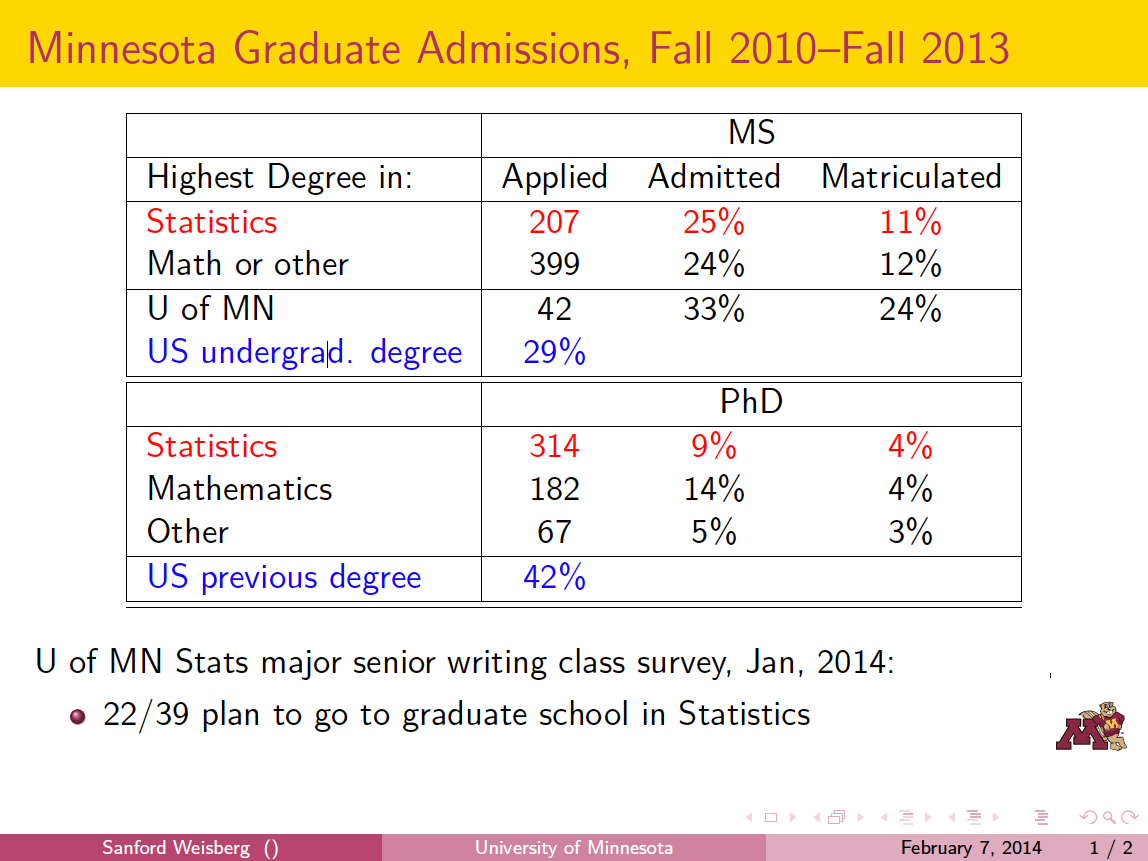 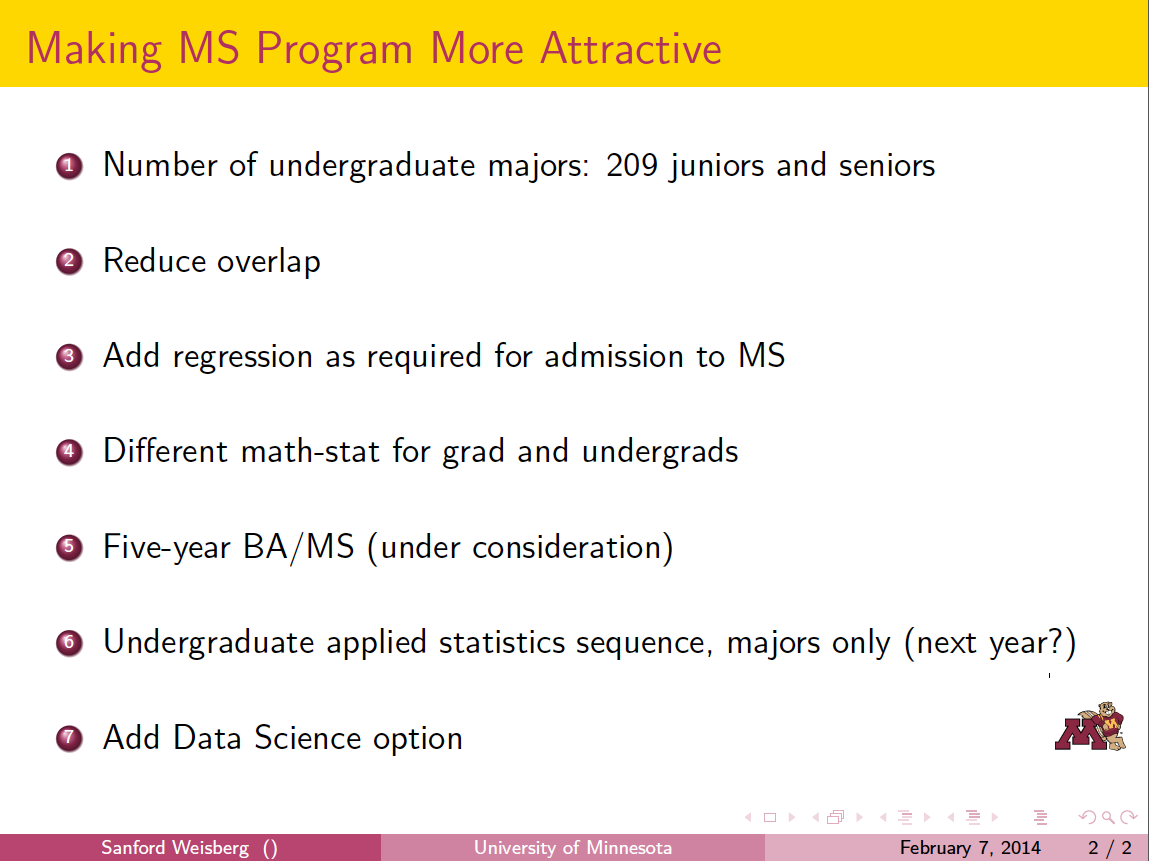 UNC-CH Dept Biostatistics Admissions by Major(2013)
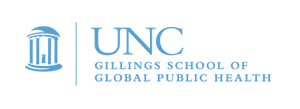 UNC-CH Department of Biostatistics BSPH in Biostatistics
Accept  ~ 15 BSPH Biostat Students per year (apply in soph. year)
         Average GPA = 3.6      Average Math SAT = 710/800 (94th%)
Curriculum Highlights: 





Great things they do!  Senior honors projects, internships, double majors,….
First destinations:    35% Grad School in Biostat, 30% Employed in Biostat-related job, 25% Medical School
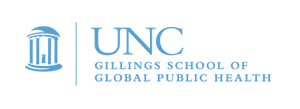 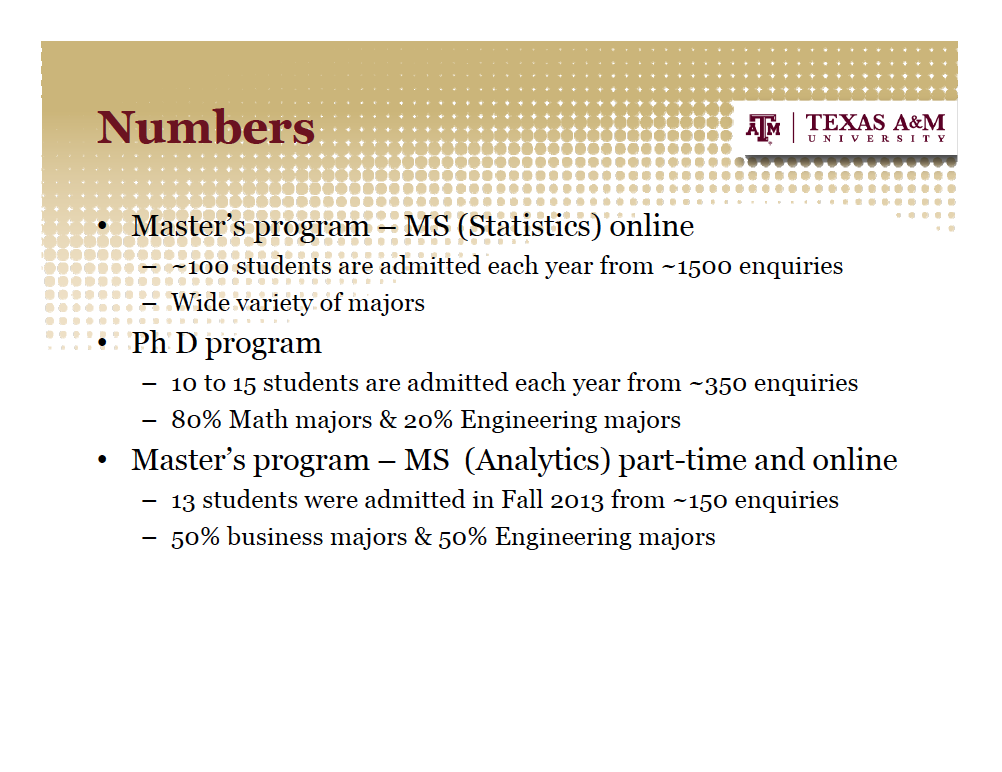 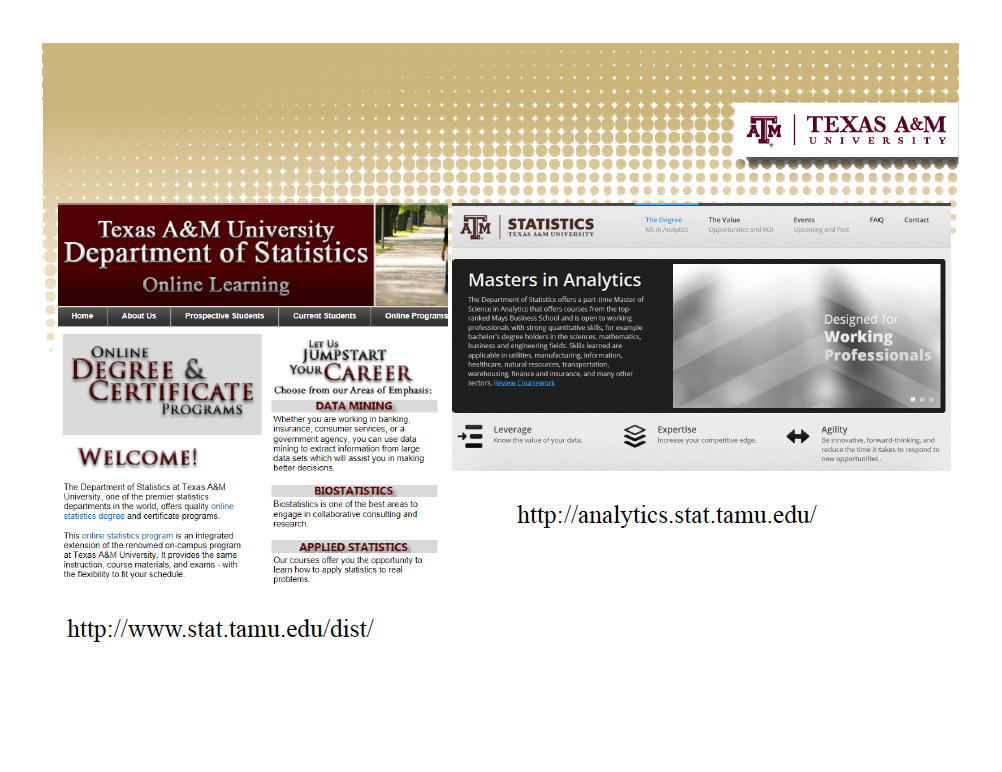 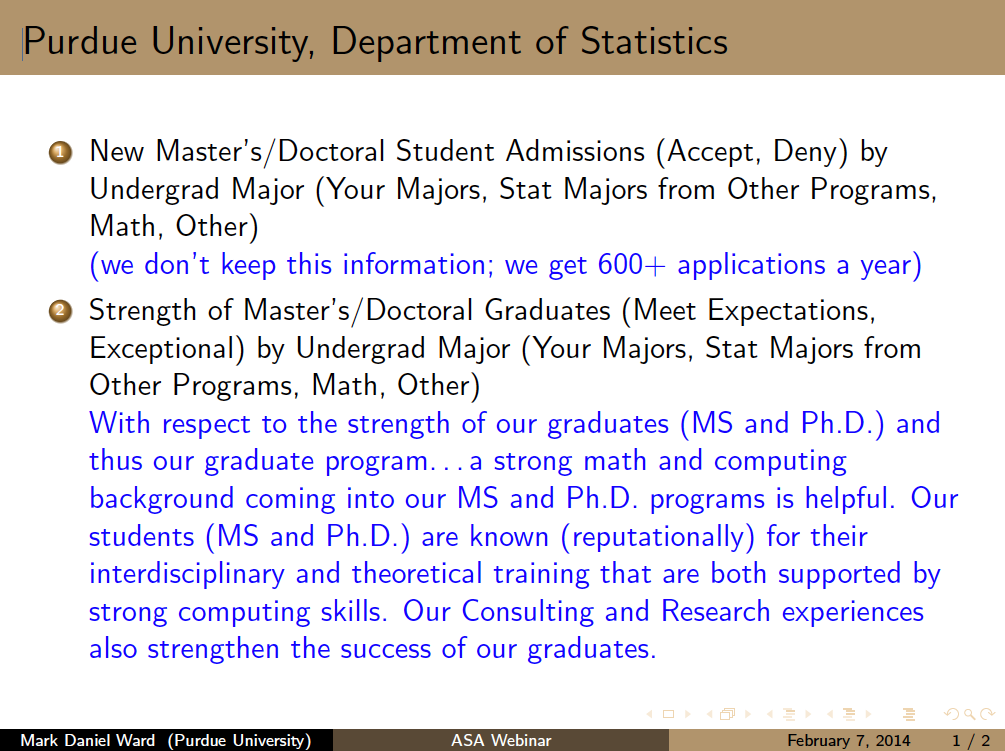 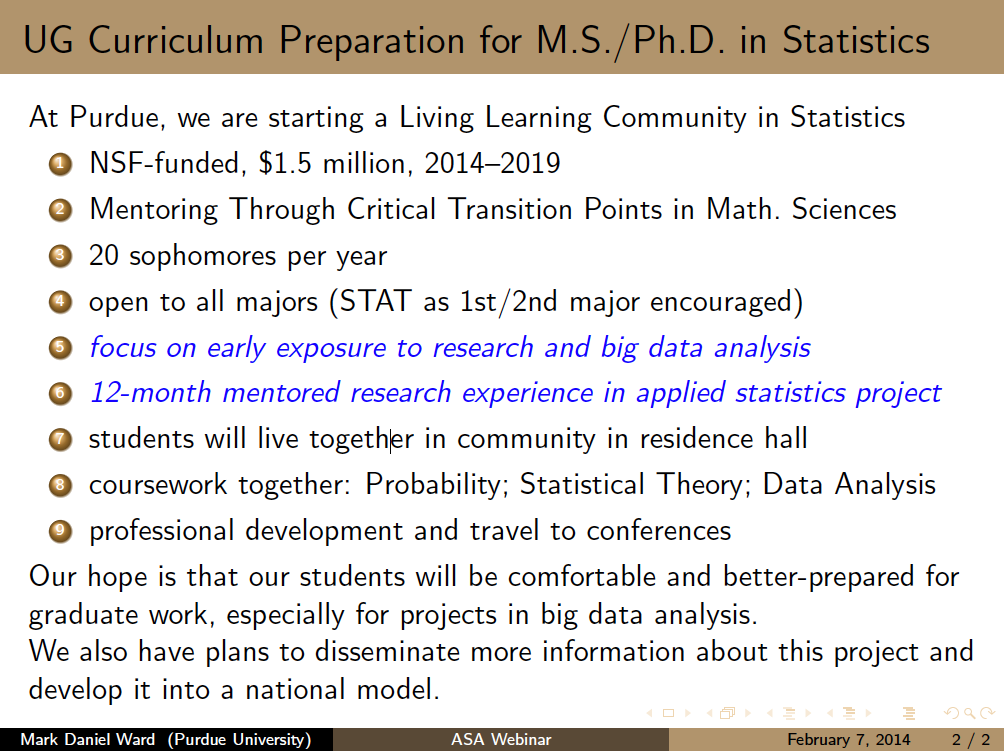 What Topics Make Statistics Majors Successful Applicants?
Statistical Topics
Statistical theory (e.g., distributions of random variables, point and interval estimation, hypothesis testing, Bayesian methods)
Graphical data analysis methods
Statistical modeling (e.g., simple, multiple, and logistic regression; categorical data; diagnostics; data mining)
Design of studies (e.g., random assignment, replication, blocking, analysis of variance, fixed and random effects, diagnostics in experiments; random sampling, stratification in sample surveys; data exploration in observational studies)
Mathematical Topics
Calculus (integration and differentiation) through multivariable calculus
Applied linear algebra (emphasis on matrix manipulations, linear transformations, projections in Euclidean space, eigenvalue/eigenvector decomposition and singular-value decomposition)
Probability
Emphasis on connections between concepts and their applications in statistics
Computational Topics
Programming concepts; database concepts and technology
Professional statistical software appropriate for a variety of tasks
Nonmathematical Topics
Effective technical writing and presentations
Teamwork and collaboration
Planning for data collection
Data management

Additions to Current Guidelines:
What Should be Added to Undergraduate Preparation?
Additional Depth in Current Topics:


Additional Topics:
Responding to the Demand for Statisticians:
Sheather:
What are some of the programs (degrees and certificates) created by A&M to respond to the high demand for statisticians? 
Are statistics majors better prepared for MS Statistics or MS Analytics program (or neither)?
Focusing on Biostatistics:
Monaco:
The typical recruit for a biostatistics program is not a statistics major. 
Share how and when your BS/MS Integrated Biostatistics program covers topics in statistics, computing, and mathematics.
Difference Between Undergraduate and Graduate Expectations
Weisberg & Sheather:
Examples of Undergraduate Regression Topics


Examples of Graduate Regression Topics
Preparation and Performance of Your Majors Who Have Gone Elsewhere
Ward

Monaco

Weisberg
Looking Forward: Big Data and Computing
Skills Needed:


Skills of Stronger Candidates:
Discussion
More information about the existing curriculum guidelines as well as a survey to share your thoughts:
http://www.amstat.org/education/curriculumguidelines.cfm